«Бюджет для граждан»
По  решению Совета народных депутатов муниципального образования Симское от 03.06.2022 №18 «Об исполнении бюджета  муниципального образования Симское за 2021 год»
Что такое «Бюджет»?  
                   
	       Бюджет – это форма образования и расходования денежных средств, предназначенных для финансового обеспечения задач и функций государства и местного самоуправления
Что такое «Бюджет для граждан»?                       
	   
       Бюджет для граждан – это документ, содержащий основные 
положения проекта решения о бюджете и отчета о его исполнении в доступной и понятной форме, разрабатываемый в целях ознакомления граждан с основными задачами и приоритетными направлениями бюджетной политики, основными этапами формирования и исполнения бюджета, источниками доходов бюджета, обоснованиями бюджетных расходов, планируемыми и достигнутыми результатами использования бюджетных ассигнований
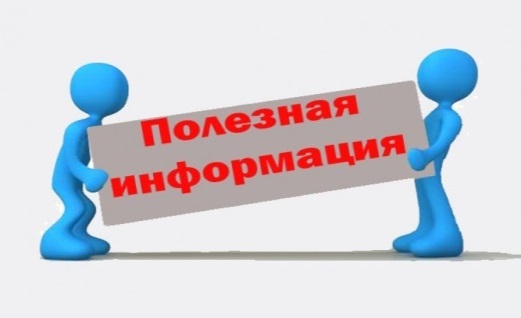 Какие цели преследует документ «Бюджет для граждан» :
повышение финансовой грамотности населения;

раскрытие информации о бюджете муниципального образования Симское;
 
-  взаимодействие власти и граждан, общественный контроль.
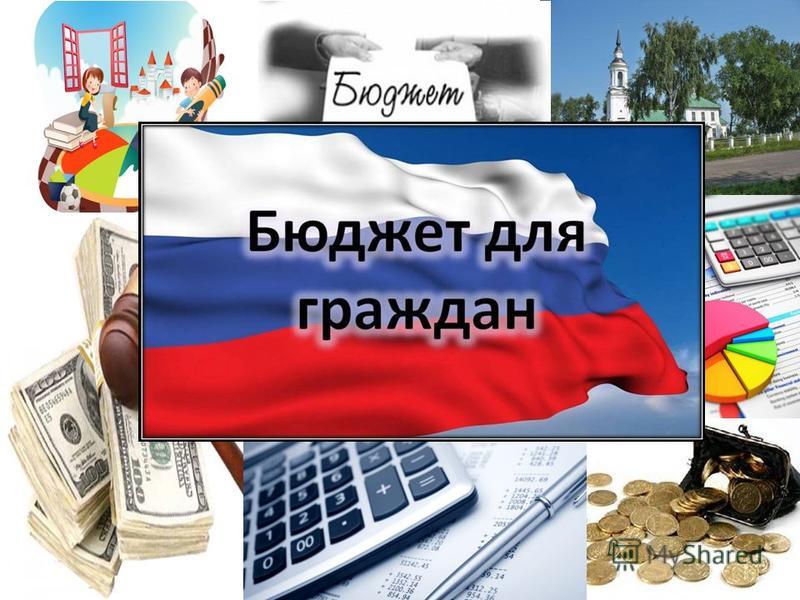 Какие этапы проходит бюджет?
Составление проекта бюджета(планирование)
Рассмотрение и утверждение бюджета
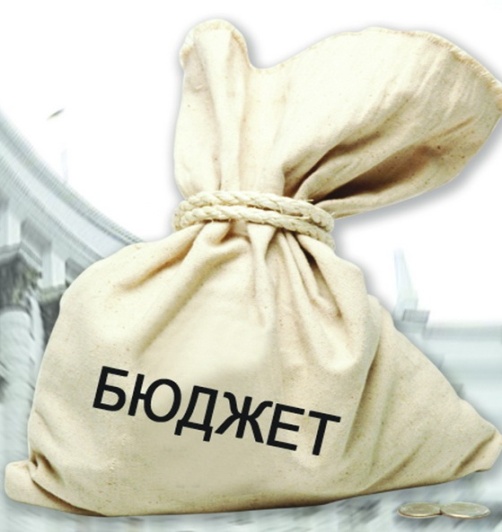 Исполнение бюджета
Муниципальный финансовый контроль
Показатели характеризующие МО Симское
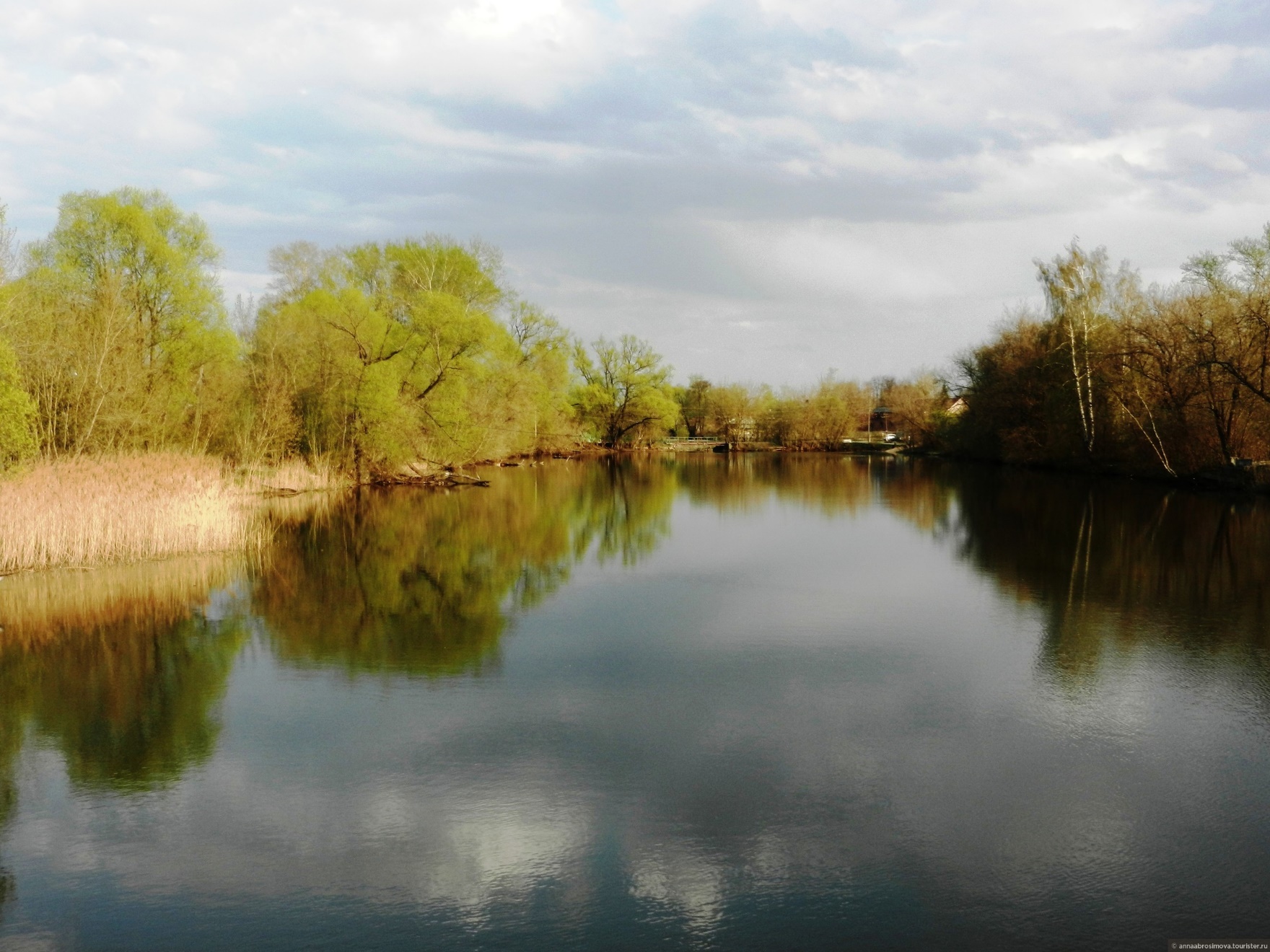 Площадь территории
МО Симское
                      – 47,2 кв. км.
Численность постоянного населения
по состоянию на 01.01.2021
– 2,7 тыс. человек
Муниципальные учреждения муниципального
 образования Симское – 3:
-  -Казенных – 3
-ГРБС-1
Исполнение бюджета муниципального образования Симское за 2021 год (тыс. рублей)
Исполнение доходов бюджета муниципального образования Симское за 2021 год
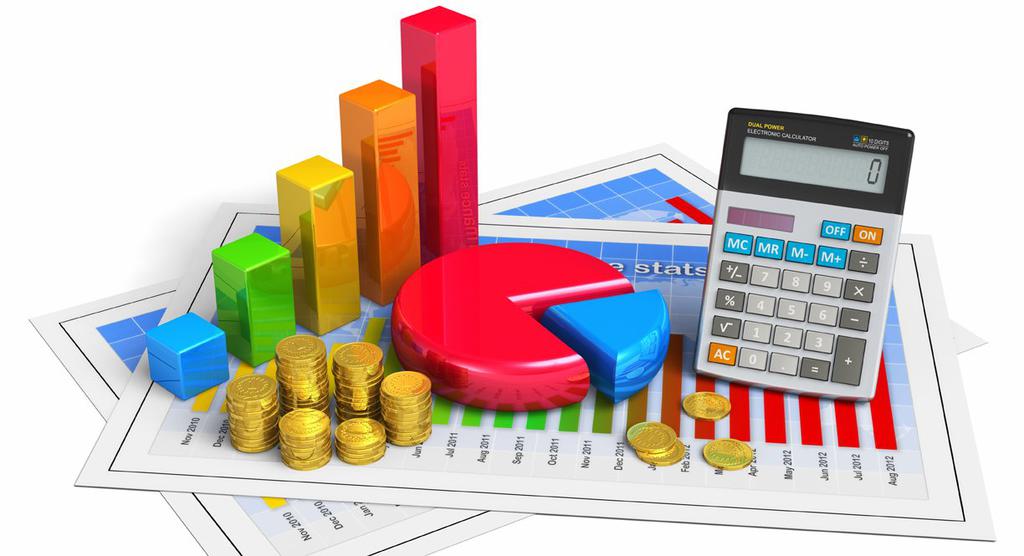 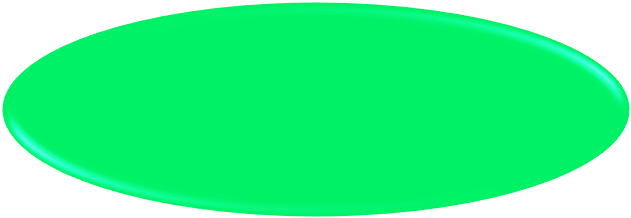 Доходы бюджета 52137,206 тыс. руб.
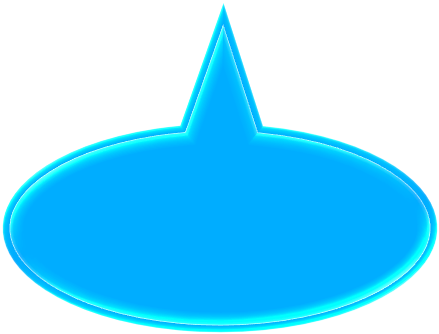 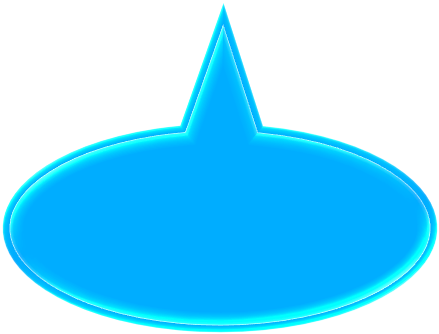 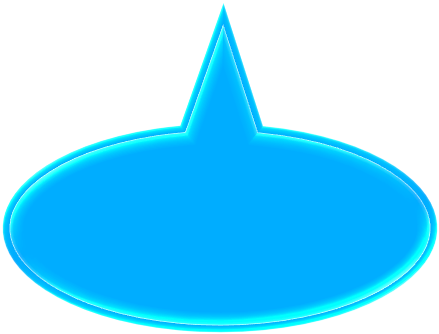 Безвозмездные поступления 42789,74  тыс. руб.
Налоговые доходы 8354,4тыс. руб.
Неналоговые доходы 993,066 
 тыс .руб.
Доходы бюджета муниципального образования
 Симское за 2021 год
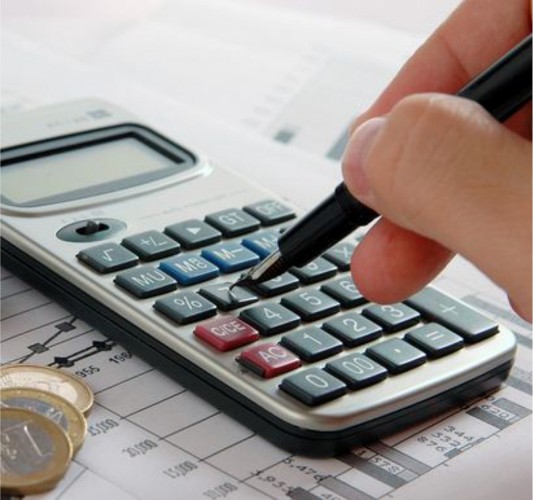 Структура налоговых доходов местного бюджета за 2021 год
Главным источником налоговых доходов являются платежи, администрируемые межрайонной ИФНС России №3 по Владимирской области. Удельный вес налоговых доходов в собственных доходах составил 87,4%. Поступило в бюджет налоговых доходов в сумме 8354,4 тыс. руб., или 103,1% к годовому плану. В структуре налоговых доходов бюджета поступление федеральных налогов составляет 12,1%,местных налогов 87,9%.
Наибольший удельный вес составляют: земельный налог – 77,4%, налог на имущество физических лиц – 10,4%, налог на доходы физических лиц -12,1%. 
          Поступление налога на доходы физических лиц составило 1008,787тыс. руб. при плане 980,0 тыс. руб.
Поступление земельного налога с организаций составило 3886,783 тыс.руб. при плане 3781 тыс.руб.
Поступление земельного налога с физических лиц составило 2582,768 тыс.руб. при плане 2500 тыс.руб.
Поступление налога на имущество физических лиц составило 866,989 тыс.руб. при плане 830 тыс.руб. 
Госпошлины поступило в бюджет муниципального образования Симское в сумме 9,090тыс. руб.(101% к плану).
Структура неналоговых доходов местного бюджета за 2021 год
Неналоговых доходов за 2021 год мобилизовано в бюджет муниципального образования Симское в сумме 993,048 тыс. руб. или 105,6% от годовых бюджетных назначений.
	Одним из основных источников неналоговых доходов являются доходы от использования муниципального имущества. В общей сумме неналоговых доходов доходы от использования  имущества, находящегося в государственной и муниципальной собственности составляют 88,1%, их поступило в отчетном периоде 875,155 тыс. руб.
Вторым по значимости и сумме источником неналоговых доходов 2021 года являются доходы от продажи материальных и нематериальных активов (имущество и земельные участки) – 103,86тыс. руб., выполнение 100%. 
Поступления различного вида штрафов за 2021 год составили 9,611 тыс. руб. или 96,1% к годовым назначениям.
	Кроме этого, в неналоговых доходах учтены поступления прочих доходов от оказания платных услуг и компенсации затрат государства 4,422 тыс. руб.
Структура безвозмездных поступлений в бюджет муниципального образования Симское за 2021 год (42789,74
 тыс. руб.)
Исполнение расходов бюджета муниципального образования Симское за 2021 год
Распределение расходов бюджета муниципального образования Симское по разделам бюджетной классификации за 2021 год 
(тыс. рублей)
Структура расходов бюджета муниципального образования Симское 
за  2021 год
В структуре исполнения расходов бюджета муниципального образования Симское за отчетный период наибольший удельный вес имеют бюджетные ассигнования на культуру, кинематографию (77%), жилищно-коммунальное хозяйство (11%) , общегосударственные вопросы (11%), социальную политику (1%).
Расходы бюджета муниципального образования Симское за 2021 год в рамках муниципальных программ
Расходы бюджета муниципального образования Симское за 2021 год составили 51324,901  тыс. руб., из них на реализацию муниципальных программ 44354,235 тыс. рублей, что составляет  86,4 % от общего объема  расходов за 2021 год (тыс. руб.)
Структура исполнения расходов бюджета муниципального образования Симское за 2019 -2021 годы
Динамика исполнения муниципальных программ 
муниципального образования Симское за 2019-2021 годы
Динамика исполнения муниципальных программ 
муниципального образования Симское за 2018-2020 годы
Муниципальная программа «Развитие культуры в муниципальном образовании Симское Юрьев-Польского района»
Муниципальная программа «Комплексное развитие сельских территорий муниципального образования Симское Юрьев-Польского района  на 2020- 2022  годы и на период до 2025 года»
Муниципальная программа «Обеспечение первичных мер пожарной безопасности, охраны жизни людей на водных объектах на территории муниципального образования Симское на 2019-2021 годы"
Муниципальная программа «Благоустройство населенных пунктов муниципального образования Симское на 2019-2021 годы»
Структура исполнения расходов по разделу «Социальная политика» за 2021 год
Структура исполнения  расходов  по разделу «Общегосударственные вопросы» 
за 2021 год
Структура исполнения расходов  по разделу 
«Жилищно-коммунальное хозяйство» за 2021 год
Дополнительная информация по исполнению бюджета муниципального образования Симское 
за 2021 год
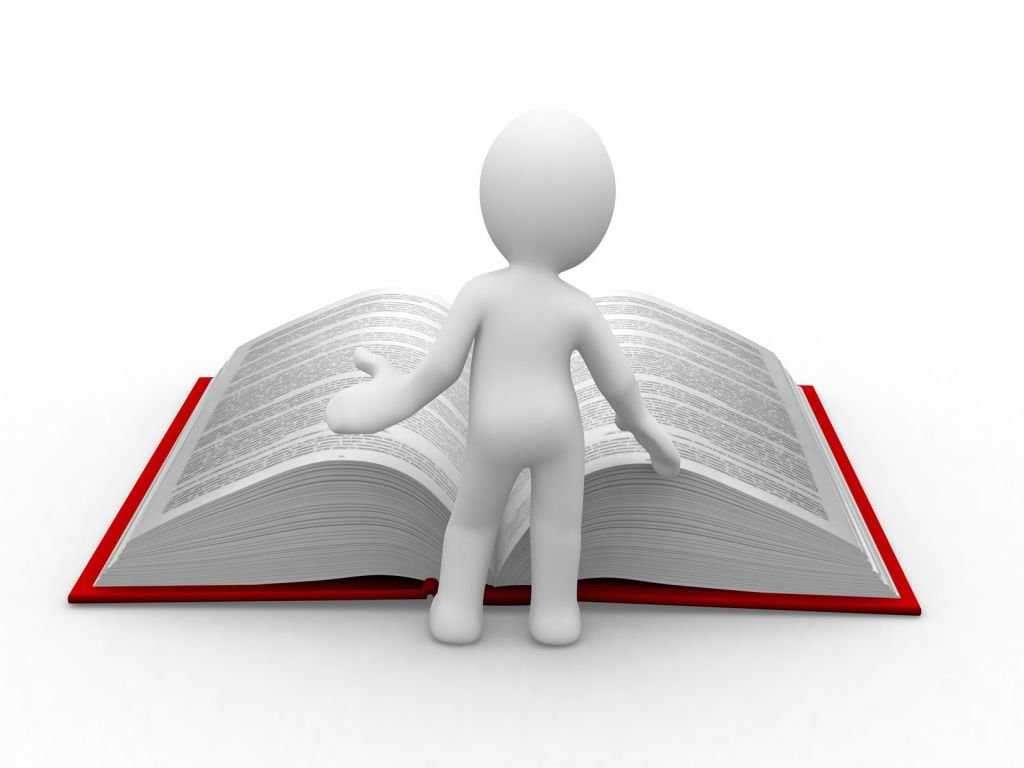 Контактная информация
Администрация муниципального образования
       Симское Юрьев-Польского района
Адрес: ул. Советская, д. 47, с.Сима, 601830  
      Тел:8(49246)5-31-13, факс 8(49246)2-27-81
      адрес электронной почты: mosimskoe@rambler.ru